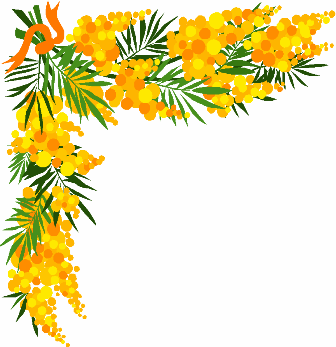 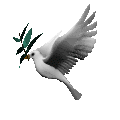 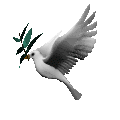 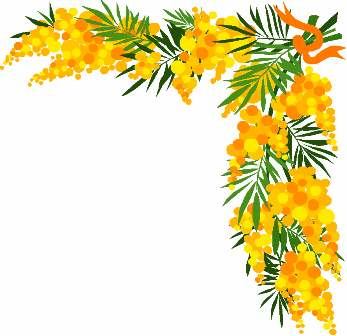 CHÀO MỪNG QUÝ THẦY CÔ ĐẾN VỚI TIẾT HỌC CỦA LỚP 9A8
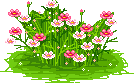 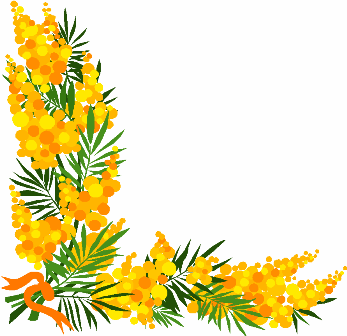 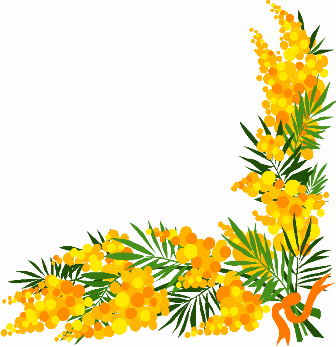 Giáo viên:  Nguyễn Thị Anh
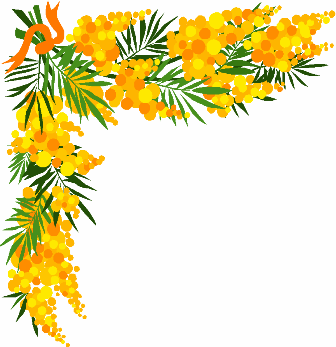 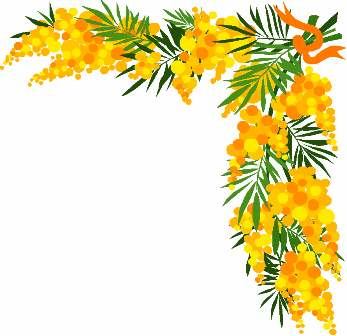 Bài tập về nhà:
Bài 1: Rút gọn các biểu thức sau:
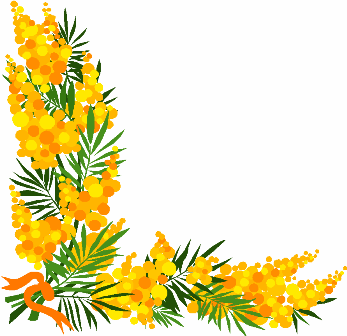 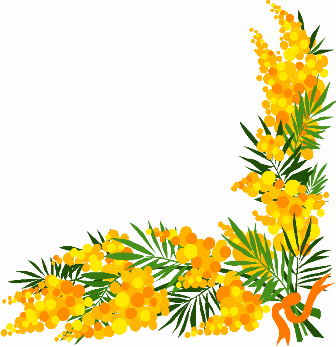 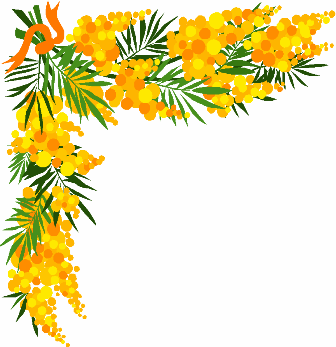 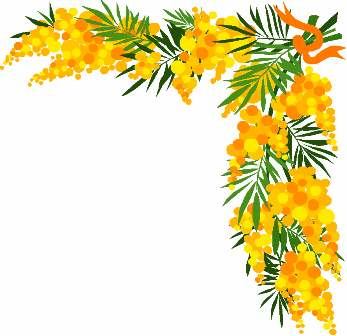 LUYỆN TẬP : RÚT GỌN BIỂU THỨC 
                  CÓ CHỨA CĂN THỨC BẬC HAI
Bài 2: Chứng minh các đẳng thức sau:
Để chứng minh một đẳng thức ta sử dụng một trong các cách sau:
Biến đổi vế trái bằng vế phải.
Biến đổi vế phải bằng vế trái
Biến đổi hai vế cùng bằng biểu thức thứ ba
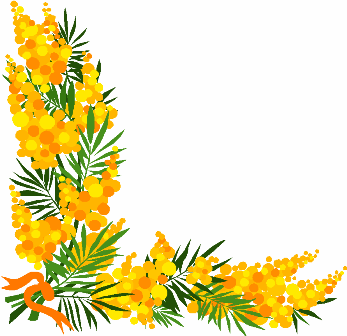 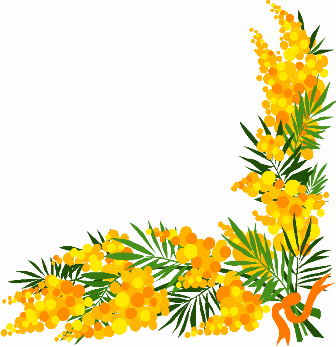 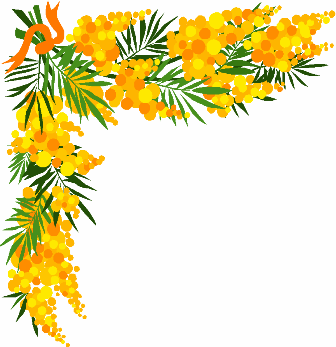 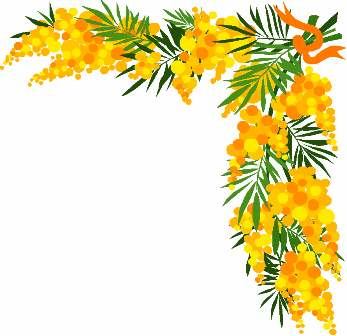 Hoạt động theo nhóm đôi:
Bài 2: Chứng minh các đẳng thức sau:
*) Dãy 1,2 làm câu a.
*)Dãy 3,4 làm câu b.
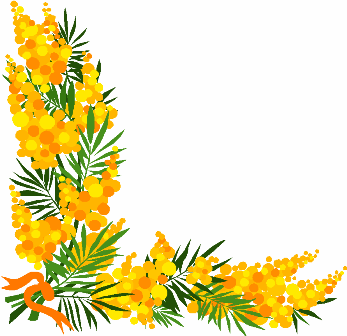 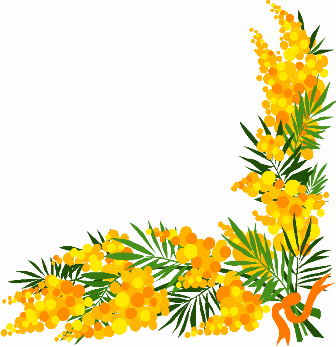 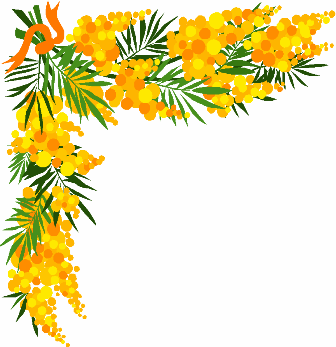 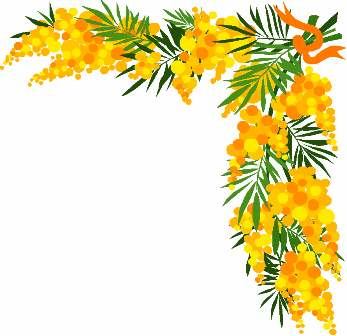 RÚT GỌN BIỂU THỨC CHỨA CĂN
*  Để rút gọn biểu thức chứa căn thức bậc hai ta chú ý: 
Rút gọn (hợp lý) trước khi thực hiện phép tính 
Đôi khi phải đổi dấu ở mẫu để tìm mẫu thức chung
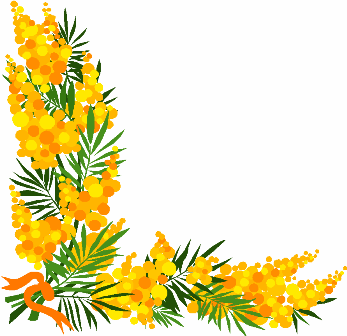 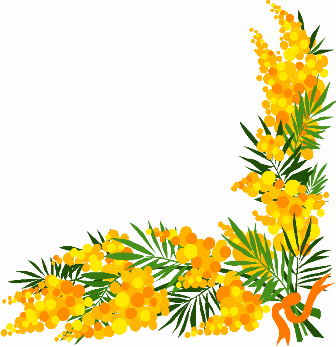 5
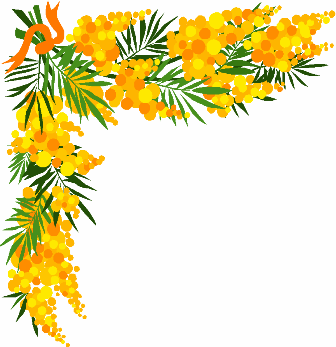 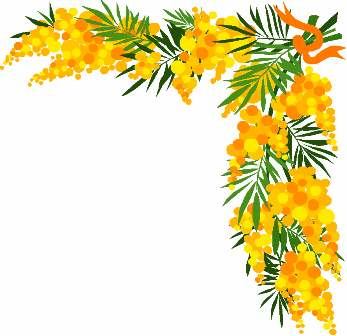 Bài 3: Cho biểu thức:
1) Rút gọn biểu thức P
Kết quả:  Vậy với                           thì
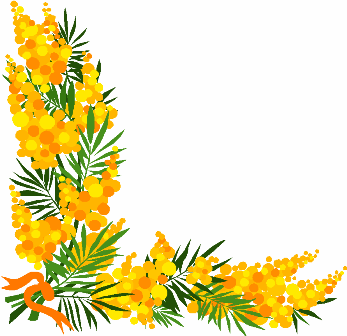 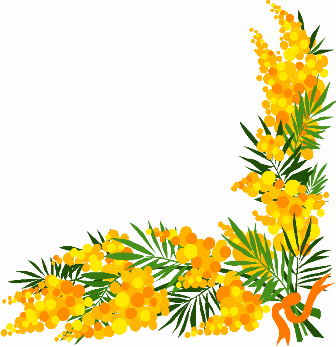 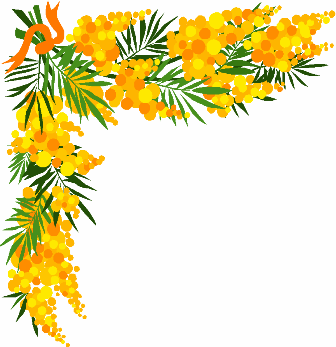 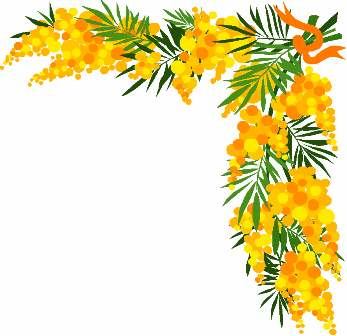 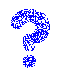 Với kết quả của                      tìm được. Hãy tìm

 them câu hỏi ( có thể được) với biểu thức P?
02 : 00
01 : 00
00 : 10
00 : 09
00 : 08
00 : 07
00 : 06
00 : 05
00 : 04
00 : 03
00 : 02
00 : 01
Hết giờ
03:00
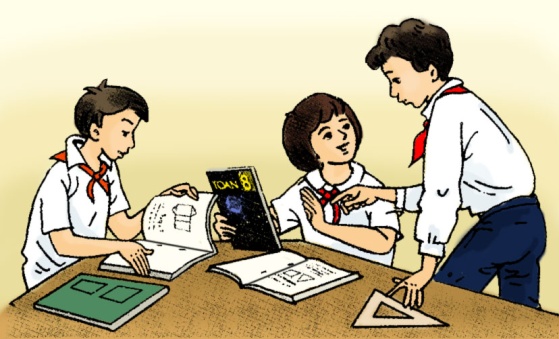 Học sinh hoạt động nhóm
Thời gian: 5 phút
02 : 00
01 : 00
00 : 10
00 : 09
00 : 08
00 : 07
00 : 06
00 : 05
00 : 04
00 : 03
00 : 02
00 : 01
Hết giờ
Cá nhân: 2 phút
Thống nhất nhóm: 3 phút
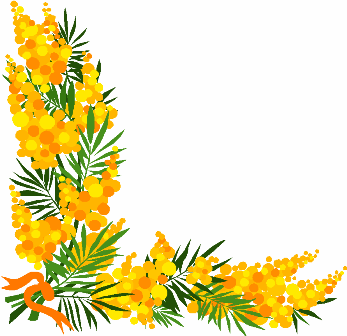 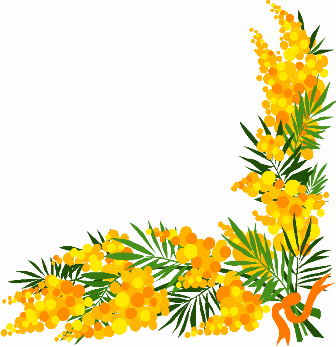 Baif4 Tìm x thỏa                              mãn:
Bạn Lan làm như sau : 
Với           ta có
Tìm x thỏa mãn:
Lời giải đúng: 
Với             ta có
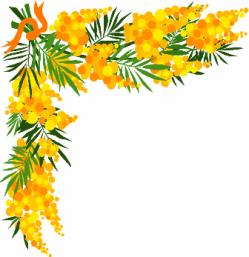 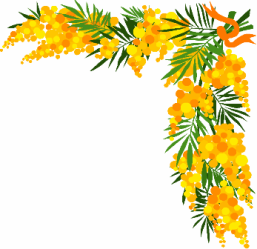 HƯỚNG DẪN VỀ NHÀ
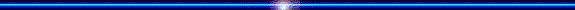 Làm lại  bài tập đã thực hiện trên lớp.
Làm bài tập 60; 61, 62,63, 64,65 /sgk/tr32 và 33.
Chuẩn bị bài Căn bậc ba.
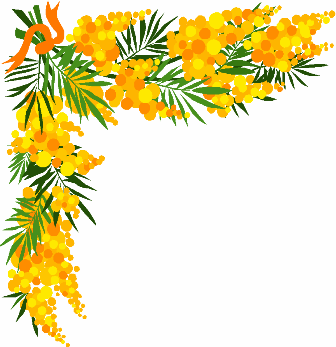 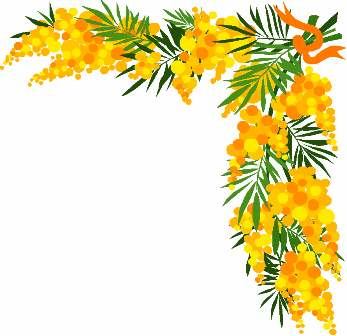 Bài 5: Tìm x biết :
Bạn Nam đã làm như sau:
Kết hợp với điều kiện x > 0 ta có
thì
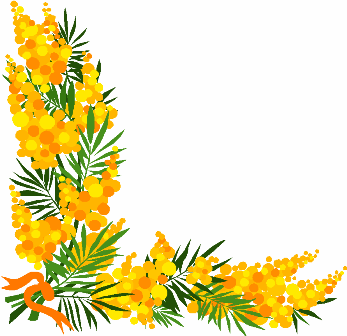 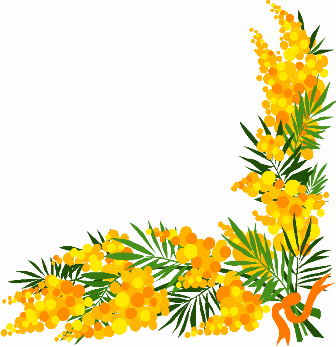 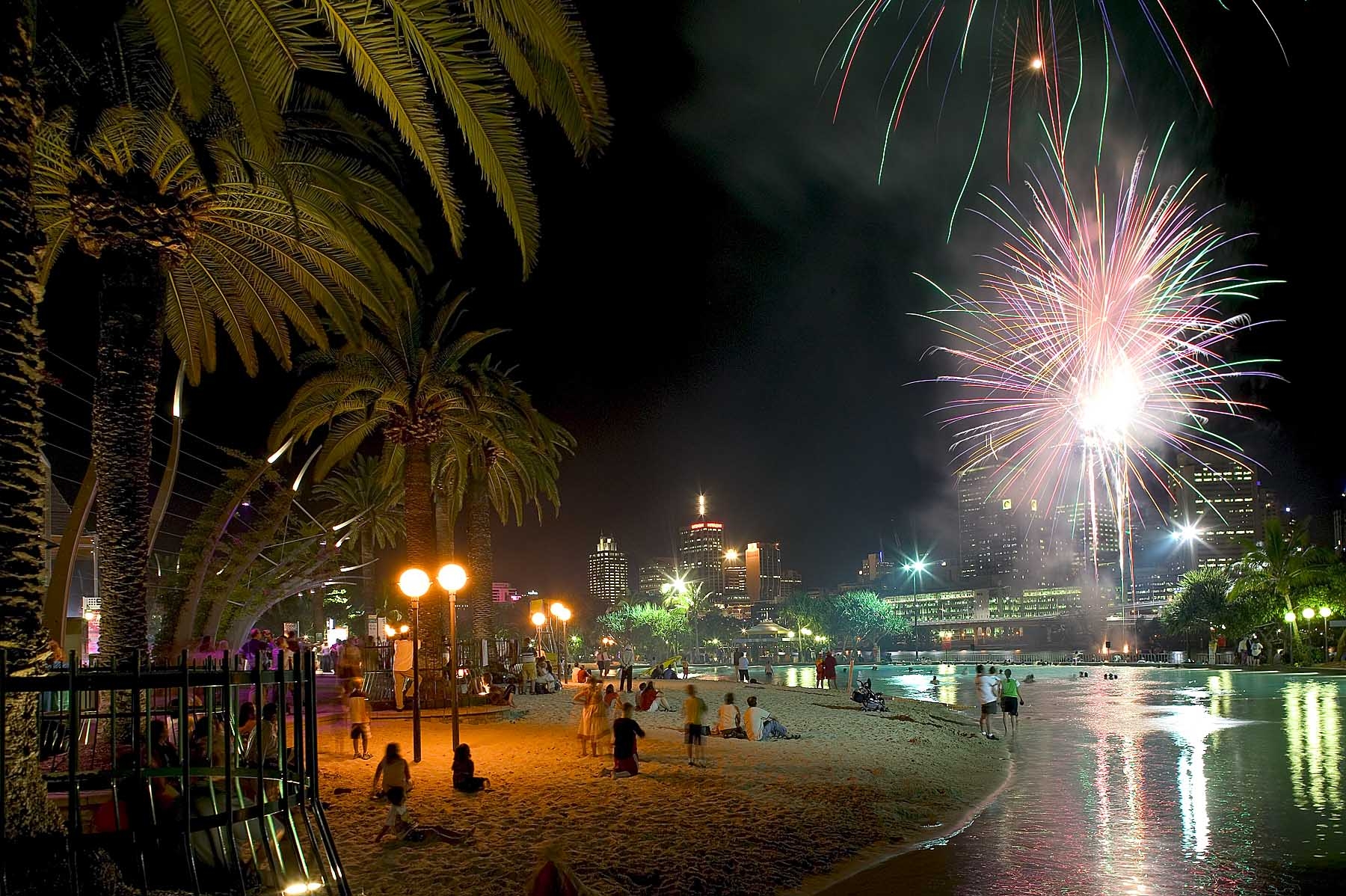 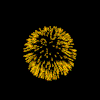 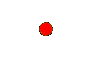